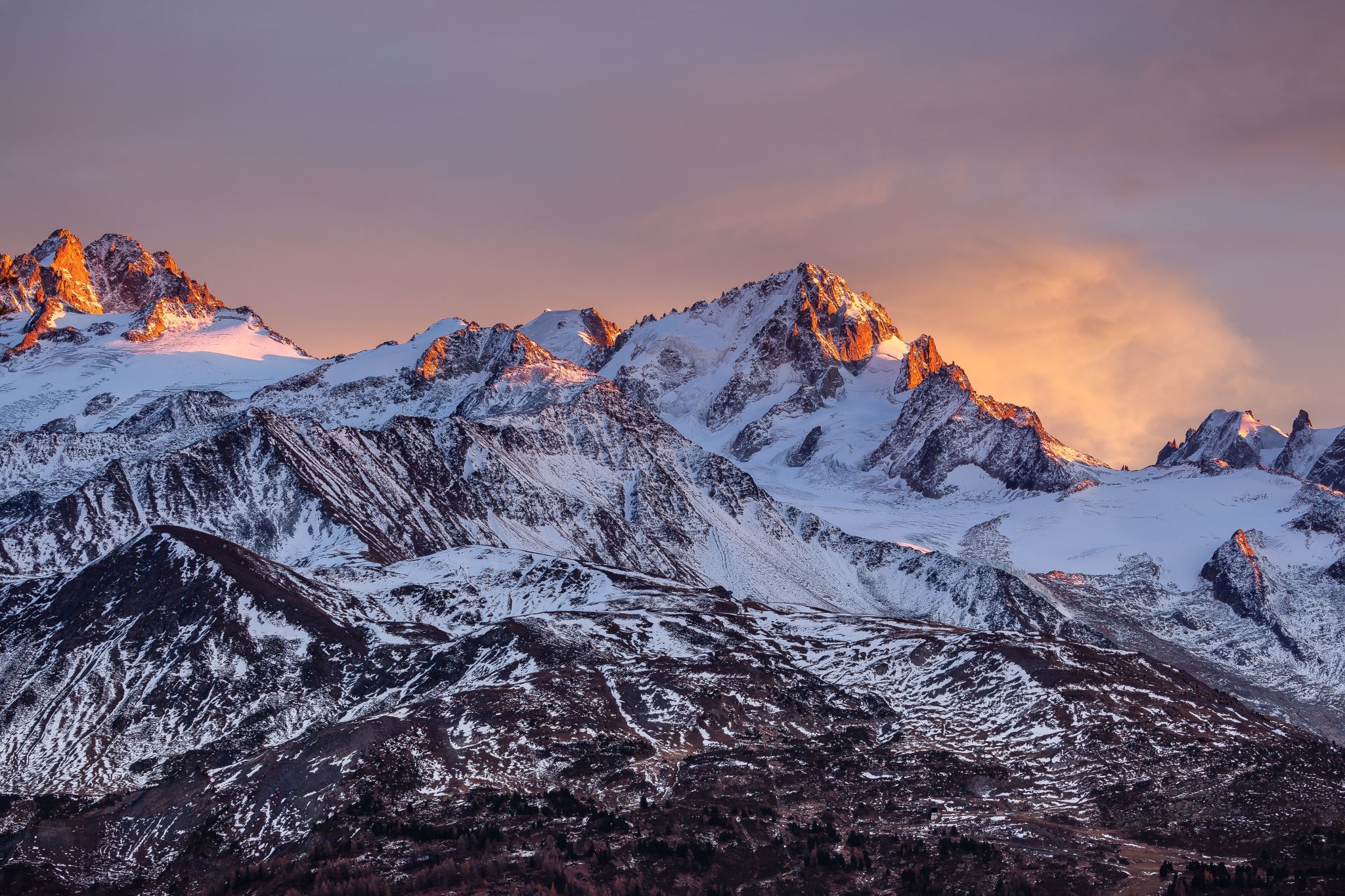 Milwaukee County ccs C4 Project: Collaboration, Coordination, Cooperation and Calendars
PROJECT TARGET
To increase ongoing collaboration between care coordination and ancillary providers working within BHD’s Comprehensive Community Services program (CCS)
MEASURING PROGRESS
Primary focus of the project was to increase ancillary provider attendance in participation in consumer 6-month Recovery Team Meetings (RTM)
Ancillary providers bill their participation in RTMs under H2017SPANC
Baseline and progress measurements for billing of H2017SPANC were measured at 90-day intervals (by agency):
BASELINE- October 2020-  end of January 2021
PROJECT START- 3/15/21
PROGRESS REPORT- April 2021- end of June 2021
FINAL REPORT- July 2021- end of September 2021
TARGET OUTCOME
Over the course of the project, our goal was to increase ancillary provider billing of H2017SPANC by 25%
INTERVENTIONS
County developed training re: proper billing procedures for H2017FANC (ongoing collaboration) and H2017SPANC to encourage accurate billing practices
Care coordinators created email groups to support the sending of calendar-based RTM invites at least 4-6 weeks prior to the scheduled RTM to allow for better recovery team planning
Customizable agenda template created for RTMs to support care coordinators in organizing and facilitating more effective meetings. This agenda is sent with the meeting invite
RESULTS
Statistically, the intervention resulted in slight improvement at the first progress point and declined by end of the project
Wrap Up- Future State Process Improvement Targets
While the project wasn’t a statistical success, the project resulted in excellent discussion and planning for additional interventions.
Basing progress measurement on billing isn’t a perfect methodology due to provider lag times in billing and documentation entry  
Project measurement methodology gives CCS leadership the ability to identify agency specific trends, which will support more targeted improvement projects and lend to  the development of CCS Contract Performance Measures (CPMs)
Facilitates open dialoging to pinpoint barriers preventing effective collaboration
	CC teams still not inviting ancillary team members early enough to RTMs
            Ancillary providers billing meeting participation inappropriately
	There may be a need to increase frequency of RTMs to promote stronger group    
           cohesiveness